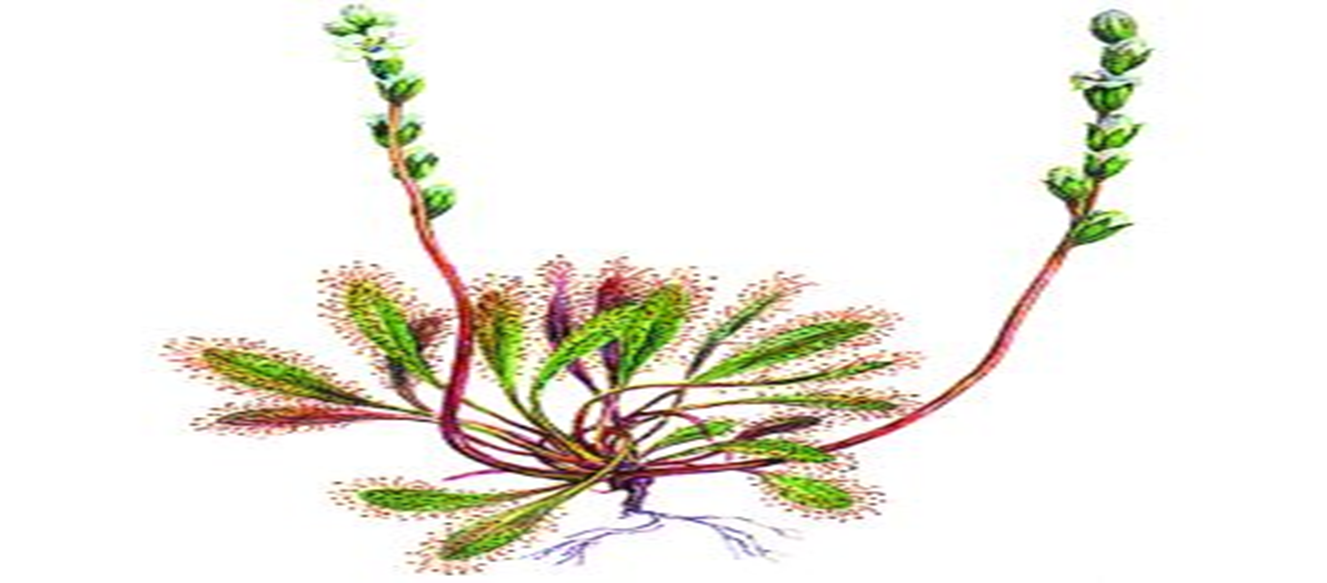 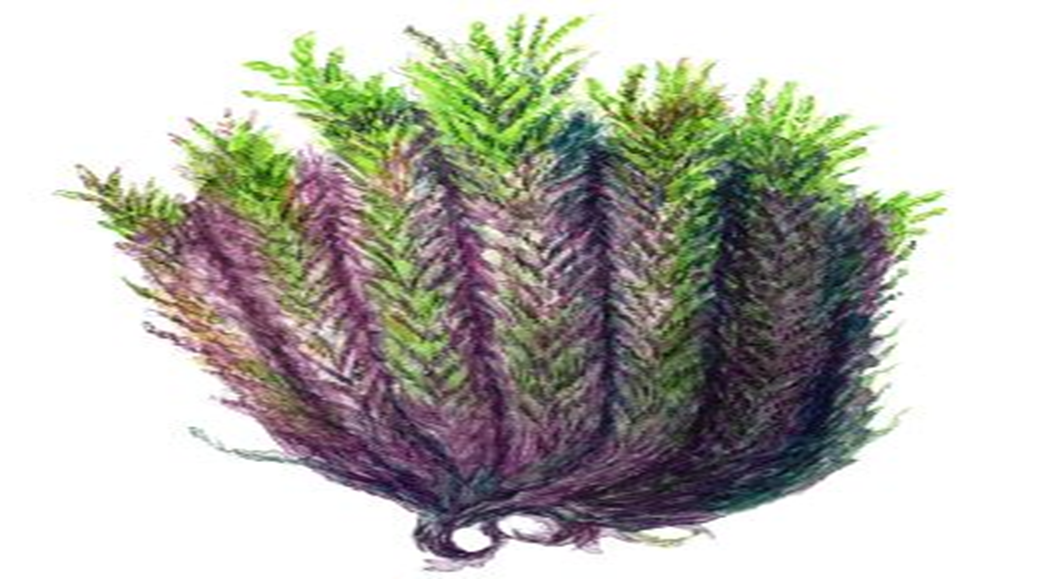 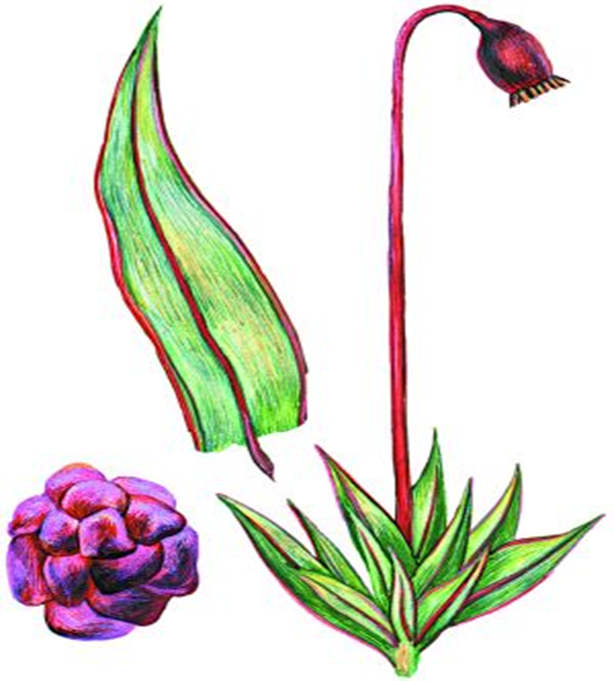 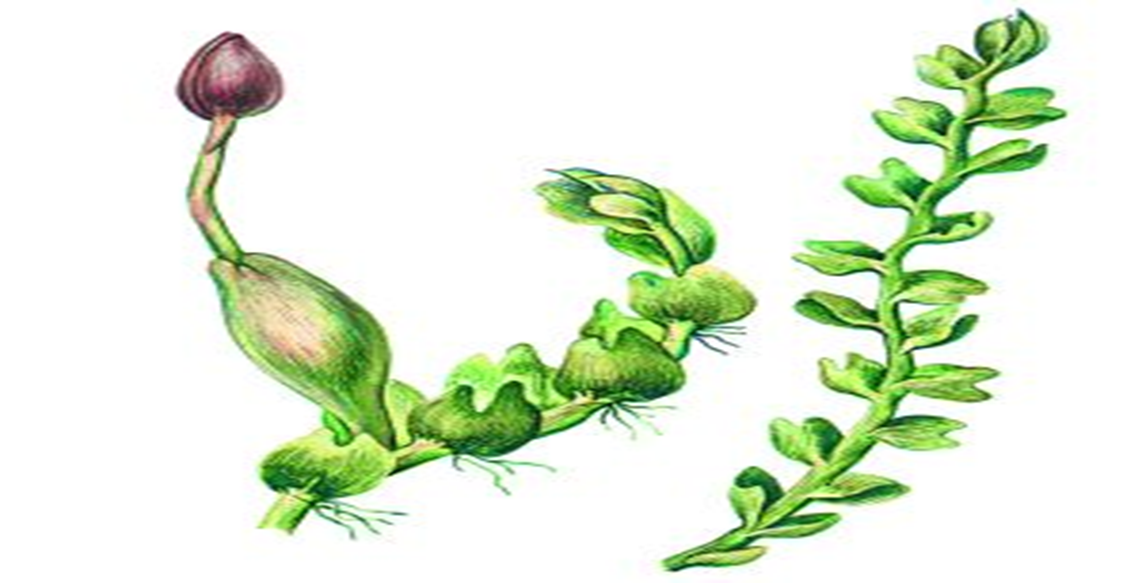 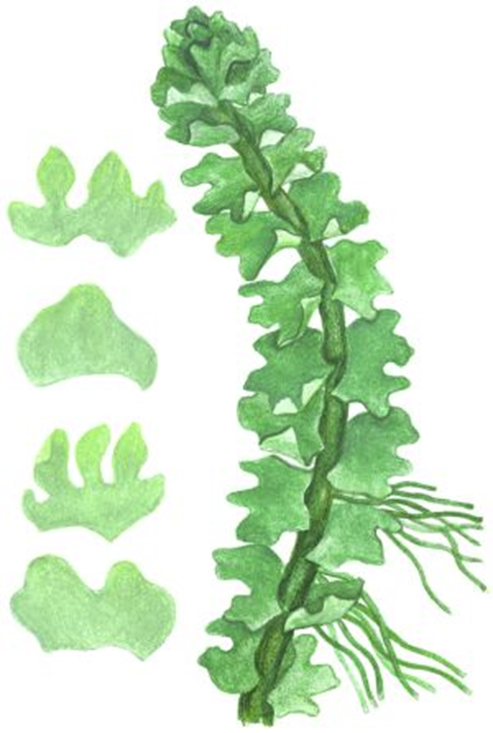 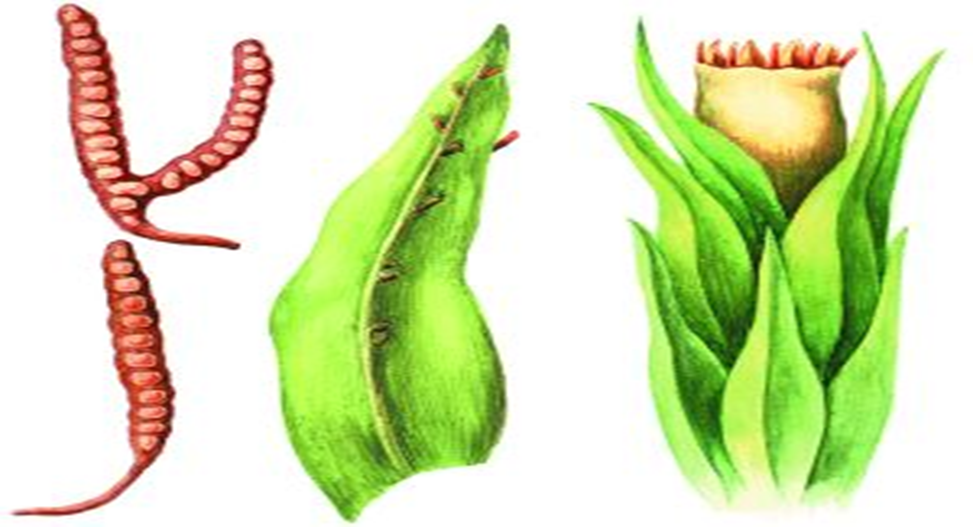 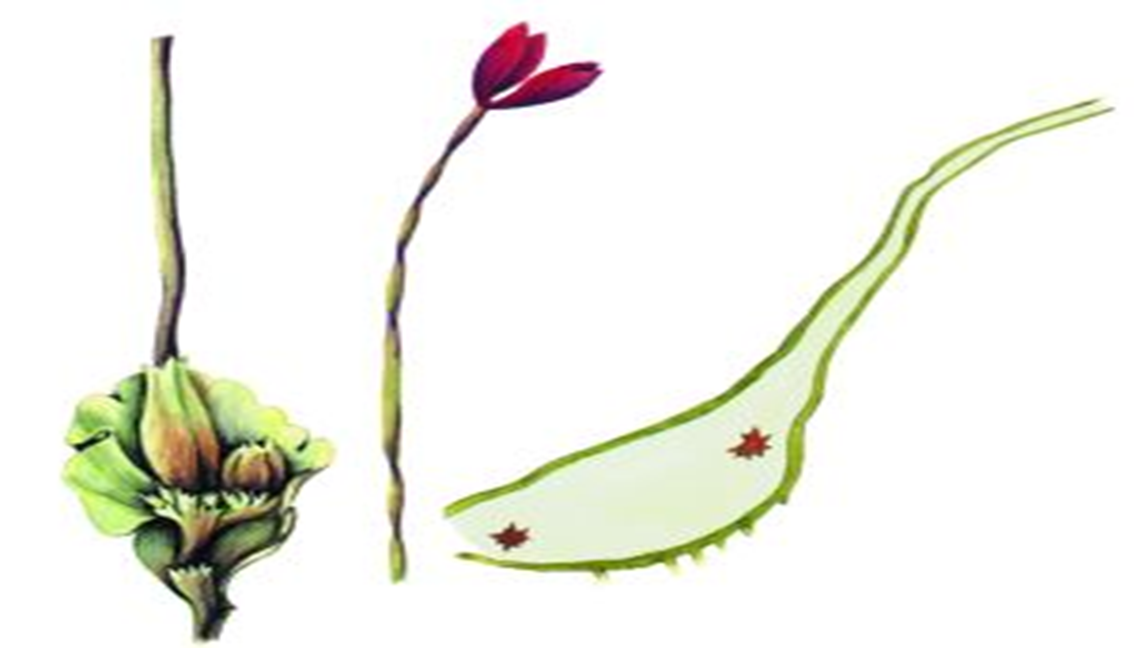 Мхи из красной книги беларуси
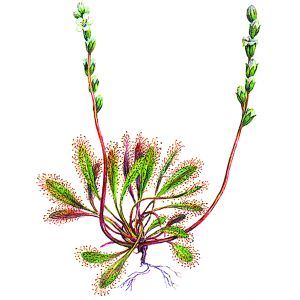 Тип: СОСУДИСТЫЕ РАСТЕНИЯ                                                                                                                                                                               Отдел: ПОКРЫТОСЕМЕННЫЕ (ЦВЕТКОВЫЕ)                                                                                                                                                      Класс: ДВУДОЛЬНЫЕ (МАГНОЛИОПСИДЫ)Порядок: КАМНЕЛОМКОЦВЕТНЫЕСемейство: РОСЯНКОВЫЕВид:  РОСЯНКА ПРОМЕЖУТОЧНАЯКатегория охраны: 3Международная значимость:Включен в Красную книгу Беларуси 2го издания (1993). Охраняется в Латвии, Литве, Украине и Польше.Описание:Многолетнее травянистое растение высотой 5-8 см с розеткой прикорневых листьев, которые обычно направленs вверх. Стебель укороченный. Листовые пластинки удлиненно-обратнояйцевидные, клиновидно суженные в длинный (1,5-3,0 см) черешок. Поверхность листьев с многочисленными красноватыми железистыми головчатыми липкими волосками. Цветки мелкие, обоеполые, правильные и пятимерные, белые, в негустых кистевидных, слегка завернутых соцветиях. Цветочные стебли-стрелки безлистные, приподняты у основания, дуговидно изогнутые вверх, высотой 5-8 см. Плод – многосемянная коробочка с 3-4 удлиненными бороздками.
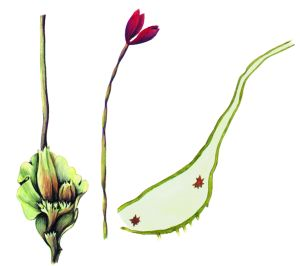 Тип: МОХООБРАЗНЫЕ (BRYOPHYTA) Тип: МОХООБРАЗНЫЕ (BRYOPHYTA                                                                                                                                                         Тип: МОХООБРАЗНЫЕ                                                                                                                                                                                                                                                                               Отдел: МОХООБРАЗНЫЕ                                                                                                                                                                                                                                                                                        Класс: ПЕЧЕНОЧНИКИ                                                                                                                                                                                                                                                                                                Порядок: МЕТЦГЕРИЕВЫЕ                                                                                                                                                                                                                                                                                          Семейство: ПАЛЛАВИЧИНИЕВЫЕ                                                                                                                                                                                                                                                                                            Вид:  МЕРКИЯ ИРЛАНДСКАЯ                                                                                                                                                                                                    Категория охраны: 1                                                                                                                                                                       Международная значимость:                                                                                                                                                              Включен во 2-е издание Красной книги Беларуси (1993). Охраняется в Польше и Литве.                           Описание:                                                                                                                                                                          Слоевище распростертое, светло- или желтовато-зеленое, в свежем состоянии с волнистыми краями и сильным запахом. Среднее утолщенное ребро с 2 неясными проводящими пучками, внизу с ризоидами. Псевдопериантий цилиндрический, внешняя обертка глубокораздельная, из сросшихся у основания листочков. Коробочка на ножке, овальная до цилиндрической, раскрывается 4 продольными створками .
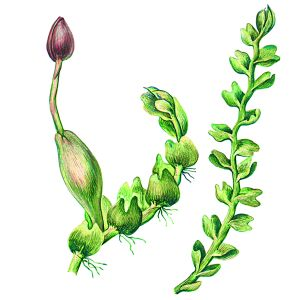 Тип: МОХООБРАЗНЫЕ                                                                                                                                                                                                                                                                                                                                                                                                                                                                                                            Отдел: МОХООБРАЗНЫЕ                                                                                                                                                                                                                                                                                                                                                                                                                                                                                                                                         Класс: ПЕЧЕНОЧНИКИ                                                                                                                                                                                                                                                                                                                                                                                                                                                                        Порядок: ЮНГЕРМАННИЕВЫЕ                                                                                                                                                                                                             Семейство: ЮНГЕРМАННИЕВЫЕ                                                                                                                                                                                                                           Вид:  ГИМНОКОЛЕЯ ВЗДУТАЯ                                                                                                                                                                                                                           Категория охраны: 2                                                                                                                                                                                                                              Международная значимость:                                                                                                                                                                                                                           Включен в Красную книгу Беларуси 2-го издания (1993).                                                                                                                                                                                             Описание:                                                                                                                                                                                                                                                            Образует широкие дерновинки, от светло-зеленого до черноватого или темно-бурого цвета. Побеги с косо расположенными листьями, до 1/4 - 1/3 длины двухлопастными. Лопасти листа тупые или заостренные. Периантий от почти шаровидного до обратнояйцевидного или грушевидного. Коробочка на ножке, раскрывается 4-мя продольными створками .
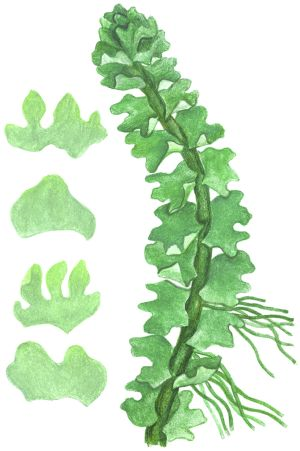 Тип: МОХООБРАЗНЫЕ (BRYOPHYTA) Тип: МОХООБРАЗНЫЕ (BRYOPHYTA                                                                       Отдел: МОХООБРАЗНЫЕ                                                                                                                                                                                                                                                                                         Порядок: ЮНГЕРМАННИЕВЫЕ                                                                                                                                                                                                                                                                                      Семейство: ЮНГЕРМАННИЕВЫЕ                                                                                                                                                                                                                                                                                         Вид:  МАССУЛЯРИЯ РЫХЛАЯ                                                                                                                                                                                                          Категория охраны: 2                                                                                                                                                                                   Международная значимость:                                                                                                                                                     Впервые включен в Красную книгу Беларуси. Охраняется в Польше. Включен в Красную книгу Европы.                                                                                                                                                     Описание:                                                                                                                                                               Растение бледно-зеленое или красноватое, обычно пронизывающее дерновины сфагнов. Побеги длиной 1-2 см, с тонким, извилистым стеблем, на нижней стороне пурпурно-красным. Листья курчавые, рыхло расположенные, очень косо прикрепленные, несимметричные, округло-квадратные или неправильно округло-яйцевидные, до 2/5 – 2/3 длины с 2-3 (4) неравными широкояйцевидными или широко-яйцевидно-треугольными, большей частью тупыми лопастями .
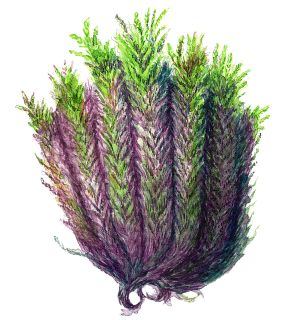 Тип: МОХООБРАЗНЫЕ (BRYOPHYTA)

Тип: МОХООБРАЗНЫЕ                                                                                                                                                                                               Отдел: МОХООБРАЗНЫЕ                                                                                                                                                                                      Класс: МХИ                                                                                                                                                                                                                                                                                                                               Порядок: СФАГНОВЫЕ                                                                                                                                                                                 Семейство: СФАГНОВЫЕ                                                                                                                                                                                           Вид:  СФАГНУМ МЯГКИЙ.                                                                                                                                                                                                       Категория охраны: 3                                                                                                                                                                                               Международная значимость:                                                                                                                                                                                                                                                                                        Включен в Красную книгу СССР (1984) и Красную книгу Беларуси 2-го издания (1993). Охраняется в Украине, Польше и Литве.                           Описание:                                                                                                                                                                                                                                                             Дерновинки компактные, высотой до 10-15 см, бледно-серо-зеленые, с желтоватым оттенком. Ветви повислые, собранные, большей частью по 2-4, реже по 1-2 в заостренные вверху пучки. Стеблевые листья ромбовидные, продолговато- или треугольно-языковидные, с зубчатыми близ верхушки краями. Веточные листья яйцевидно-ланцетные, сильно вогнутые, с краевым желобком. Коробочка шаровидная, на ложноножке, раскрывается отбрасыванием крышечки .
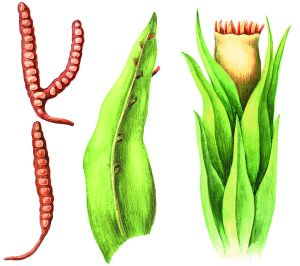 http://redbook.minpriroda.gov.by/plants/188_picture.jpg
Тип: МОХООБРАЗНЫЕ                                                                                                                                                            Отдел: МОХООБРАЗНЫЕ                                                                                                                                                                                                            Класс: МХИ                                                                                                                                                                                                        Порядок: ОРТОТРИХОВЫЕ                                                                                                                                                                                  Семейство: ОРТОТРИХОВЫЕ                                                                                                                                                                               Вид:  ОРТОТРИХУМ ЛАЙЕЛЯ                                                                                                                                             Категория охраны: 2                                                                                                                                               Международная значимость:                                                                                                                                              Включен в Красную книгу Беларуси 2-го издания (1993). Охраняется в Польше и Литве.                          Описание:                                                                                                                                                                          Крупные темно- или коричнево-зеленые очень рыхлые дерновинки (или примесь к другим мхам) высотой 2-7 см. Листья с продолговатым основанием, линейно-ланцетные, длинно и резко заостренные, килеватые. Клетки вверху листа округлые и продолговатые, сильно утолщенные, с длинными игольчатыми папиллами, в основании возле жилки линейные, у краев квадратные. Коробочка погруженная или немного выступающая из перихеция, большая, удлиненно-яйцевидная, с длинной шейкой, бледно-желтая, с 8 полосками. Устьица поверхностные .
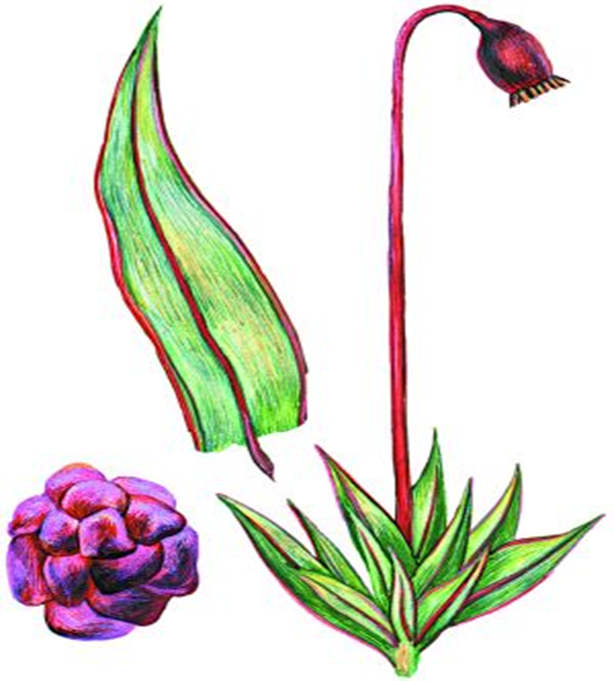 Тип: МОХООБРАЗНЫЕ                                                                                                                                               Отдел: МОХООБРАЗНЫЕ                                                                                                                                                                                           Класс: МХИ                                                                                                                                                                       Порядок: БРИЕВЫЕ                                                                                                                                                        Семейство: БРИЕВЫЕ                                                                                                                                                                                                              Вид:  БРИУМ КЛИНГГРЕФФА.                                                                                                                                                                                                                                Категория охраны: 2                                                                                                                                                 Международная значимость:                                                                                                                                                                                                                                                                                                     Включен во 2-е издание Красной книги Беларуси (1993).                                                                                  Описание:                                                                                                                                                                              Стебли длиной 2-5 см, простые или разветвленные. Листья яйцеобразно-ланцетные с отогнутыми краями. Жилка выходит из верхушки листа коротким зубчатым острием. Клетки листа продолговато-ромбические со слабоутолщенными стенками. Коробочка на красной ножке, маленькая, от яйцевидной до обратно-яйцевидной, спелая – красная. Перистом двойной .